Lecture 5
Randomized algorithms and QuickSort
Announcements
Homework 2 is due today by midnight
Homework 3 will be released today (still solo)

This Friday we will have the first EthiCS lecture (same place/time as regular lecture)
Feedback
Thanks for providing your responses.
Please keep your feedback coming!
“... the lecture slides uploaded on the website don’t always match up with what slides the instructor goes over”
Sometimes we intentionally skip slides during lecture due to time constraints; please go through all slides after lecture and ask any clarifying questions on Ed.
“The whiteboard is hard to see, especially for students sitting at the right side of the classroom (facing the teacher).”
There’s a limited number of configurations in Skilling :( I invite you to sit in the front and/or the left side of the room if the lecture hall is not too full.
“Example solutions that give an idea of what is expected in homeworks”
HW0 on the website (resources tab), section solutions, and homework solutions can serve as good examples.
Standard for proofs in this class: an average person taking this class should be able to follow and verify it without much additional thought.
“OH is disorganized”
We hear you! We are discussing strategies to better manage high-volume OH
“OH is not well spread out”We are working on expanding OH coverage on Tuesdays and Wednesdays. This will result in reduced OH on other days due to limited CA availability
“This is not related to the course, but the feedback form's font color is white, so it is very hard to read!”We have communicated this to the high-resolution feedback team and they’re fixing it!
OH Etiquette
OH are to get unstuck, not to get the complete answer
Once you’re given a hint, the answer might not immediately be obvious. That’s OK; you should think more about the new information before asking the TA for additional help.
Don’t ask the TAs to solve the complete question on the board.
TAs will not pre-grade: they will not look at your typed solutions and declare them as “correct” or whether you will get full credit.
Start early so you are not stressed at OH on Wednesday evenings 
Crowded OH will be HW-party style, meaning that students are encouraged and should collaborate on questions. The TA will rotate through problems to help multiple students at a time.
For 1:1 attention, use Ed, Queue-style remote OH, or find less crowded in-person OH earlier in the week (before deadline)
Be nice to other students in the OH (and to the TAs)!
Last time
We saw a divide-and-conquer algorithm to solve the Select problem in time O(n) in the worst-case.
It all came down to picking the pivot…
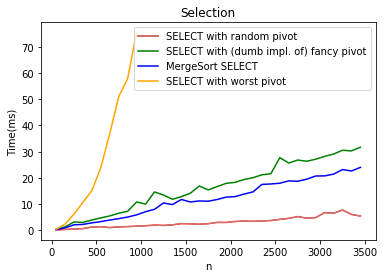 We choose a pivot cleverly
We choose a pivot randomly.
Randomized algorithms
We make some random choices during the algorithm.
We hope the algorithm works.
We hope the algorithm is fast.
For today we will look at algorithms that always work and are probably fast. These are called “Las Vegas”.
E.g., Select with a random pivot is a randomized algorithm.
Always works (aka, is correct).
Probably fast.
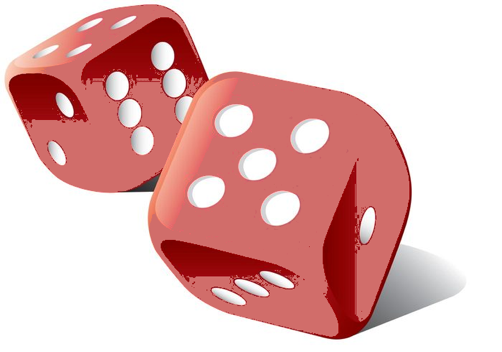 Today
How do we analyze randomized algorithms?
A few randomized algorithms for sorting.
BogoSort
QuickSort


BogoSort is a pedagogical tool.
QuickSort is important to know.  (in contrast with BogoSort…)
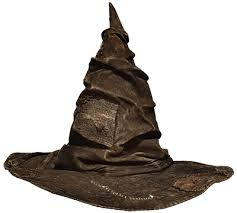 How do we measure the runtime of a randomized algorithm?
Scenario 1
Scenario 2
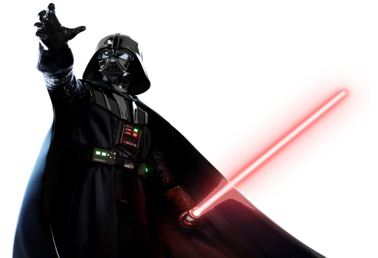 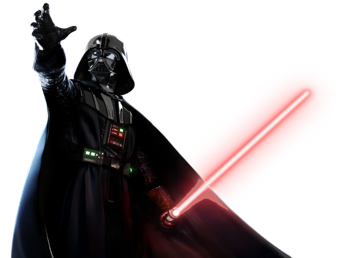 You publish your algorithm.
Bad guy picks the input.

Bad guy chooses the randomness (fixes the dice) and runs your algorithm.
You publish your algorithm.
Bad guy picks the input.

You run your randomized algorithm.
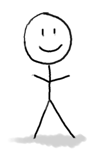 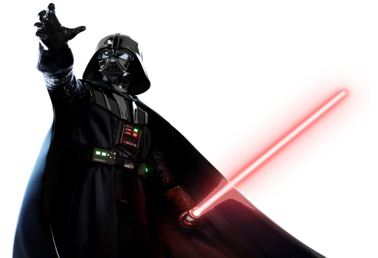 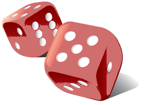 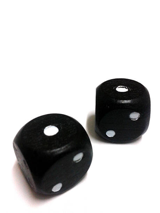 In Scenario 1, the running time is a random variable.
It makes sense to talk about expected running time.
In Scenario 2, the running time is not random.
We call this the worst-case running time of the randomized algorithm.
Today
How do we analyze randomized algorithms?
A few randomized algorithms for sorting.
BogoSort
QuickSort


BogoSort is a pedagogical tool.
QuickSort is important to know.  (in contrast with BogoSort…)
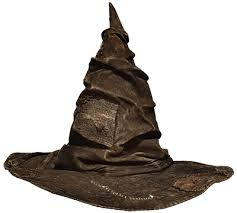 Assume A has distinct entries
From your pre-lecture exercise:BogoSort
Suppose that you can draw a random integer in {1,…,n} in time O(1).  How would you randomly permute an array in-place in time O(n)?
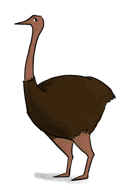 Ollie the over-achieving ostrich
SLIDE SKIPPED IN CLASS: For reference only.
Solutions to pre-lecture exercise 1
SLIDE SKIPPED IN CLASS: For reference only.
Solutions to pre-lecture exercise 2
Assume A has distinct entries
From your pre-lecture exercise:BogoSort
Suppose that you can draw a random integer in {1,…,n} in time O(1).  How would you randomly permute an array in-place in time O(n)?
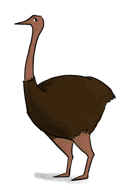 Ollie the over-achieving ostrich
Expected Running time of BogoSort
This isn’t random, so we can pull it out of the expectation.
This is O(n) (to permute and then check if sorted)
We just computed this.  It’s n!.
Worst-case running time of BogoSort?
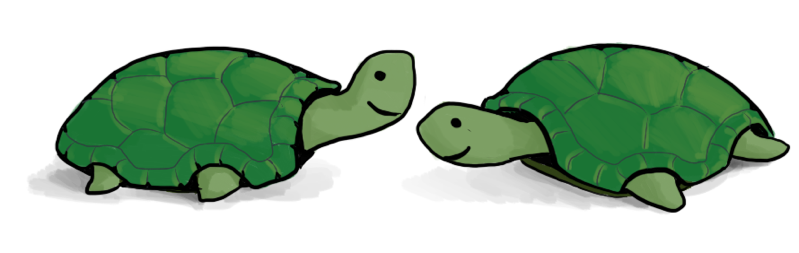 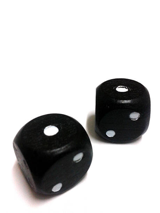 Think-Share Terrapins!
BogoSort(A)
While true:
Randomly permute A.
Check if A is sorted.
If A is sorted, return A.
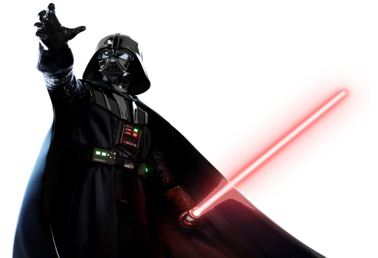 Worst-case running time of BogoSort?
Infinite!
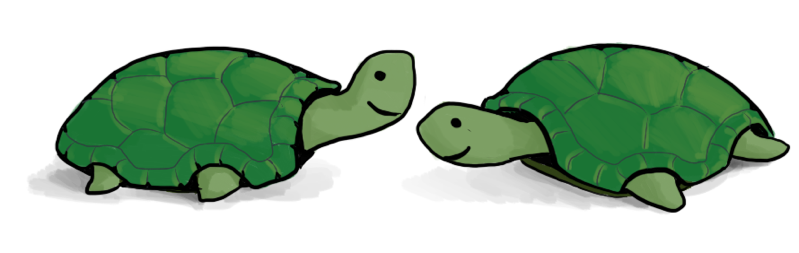 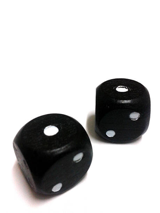 Think-Share Terrapins!
BogoSort(A)
While true:
Randomly permute A.
Check if A is sorted.
If A is sorted, return A.
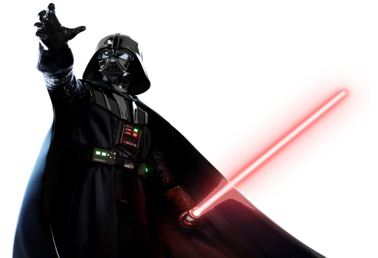 What have we learned?
Expected running time:
You publish your randomized algorithm.
Bad guy picks an input.
You get to roll the dice.

Worst-case running time:
You publish your randomized algorithm.
Bad guy picks an input.
Bad guy gets to “roll” the dice.

Don’t use BogoSort.
Today
How do we analyze randomized algorithms?
A few randomized algorithms for sorting.
BogoSort
QuickSort


BogoSort is a pedagogical tool.
QuickSort is important to know.  (in contrast with BogoSort…)
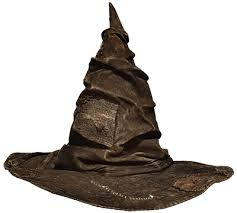 a better randomized algorithm: QuickSort
Expected runtime O(nlog(n)).

Worst-case runtime O(n2).

In practice works great!
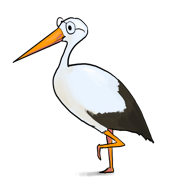 QuickSort uses very similar methods to the Select algorithmwe saw last time. Can you modify the QuickSort algorithmwe’ll learn today to make sure its worst-case runtime is O(nlog(n))?
Siggi the Studious Stork
For the rest of the lecture, assume all elements of A are distinct.
Quicksort
We want to sort this array.
First, pick a “pivot.”
Do it at random.
4
6
3
5
1
2
7
This PARTITION step takes time O(n).  (Notice that we don’t sort each half).
[same as in SELECT]
Next, partition the array into “bigger than 5” or “less than 5”
random pivot!
7
6
3
5
1
2
4
Arrange them like so:
L = array with things smaller than A[pivot]
R = array with things larger than A[pivot]
5
1
3
4
6
2
7
Recurse on 
L and R:
Lecture 5 Python notebook for actual code.
PseudoPseudoCode for what we just saw
QuickSort(A):
If len(A) <= 1:
return 
Pick some x = A[i] at random.  Call this the pivot.
PARTITION the rest of A into: 
L (less than x) and 
R (greater than x)
Replace A with  [L, x, R]  (that is, rearrange A in this order)
QuickSort(L) 
QuickSort(R)
Assume that all elements of A are distinct.  How would you change this if that’s not the case?
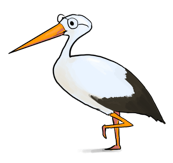 Running time?
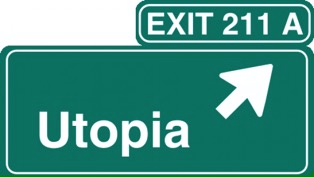 The expected running time of QuickSort is O(nlog(n)).
*
Proof:
Remember, we are assuming  all elements of A are distinct
The expected running time of QuickSort is O(nlog(n)).
*
Proof:
*Disclaimer: this proof is WRONG.
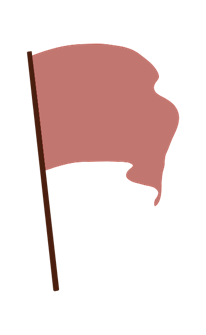 Red flag
Slow
QuickSort(A):
If len(A) <= 1:
return 
Pick some x = A[i] at random.  Call this the pivot.

PARTITION the rest of A into: 
L (less than x) and 
R (greater than x)
Replace A with  [L, x, R]  (that is, rearrange A in this order)
QuickSort(L) 
QuickSort(R)
We can use the same argument to prove something false.
Pick the pivot x to be either max(A) or min(A), randomly
\\ We can find the max and min in O(n) time
Slow
Slow
The expected running time of SlowSort is O(nlog(n)).
What’s wrong???
*
Proof:
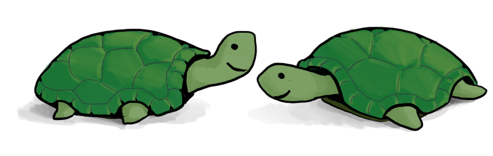 *Disclaimer: this proof is WRONG.
What’s wrong?
That’s not how expectations work!
The running time in the “expected” situation is not the same as the expected running time.

Sort of like how E[X2] is not the same as (E[X])2
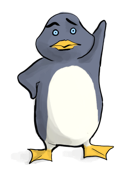 Plucky the Pedantic Penguin
Instead
We’ll have to think a little harder about how the algorithm works.
Next goal:
Get the same conclusion, correctly!
Example of recursive calls
7
6
3
5
1
2
4
Pick 5 as a pivot
3
1
2
4
5
7
6
Partition on either side of 5
Recurse on [76] and pick 6 as a pivot.
Recurse on [3142] and pick 3 as a pivot.
3
1
2
4
7
6
5
Partition on either side of 6
1
2
3
4
5
6
7
Partition around 3.
Recurse on [12] and pick 2 as a pivot.
Recurse on [7], it has size 1 so we’re done.
5
6
7
4
1
2
3
Recurse on [4] (done).
5
6
7
4
3
1
2
partition around 2.
5
6
7
4
1
3
2
Recurse on [1] (done).
How long does this take to run?
We will count the number of comparisons that the algorithm does.
This turns out to give us a good idea of the runtime. (Not obvious, but we can “charge” all operations to comparisons).
How many times are any two items compared?
In the example before, everything was compared to 5 once in the first step….and never again.
7
6
3
5
1
2
4
3
1
4
2
5
7
6
3
1
2
4
7
6
5
But not everything was compared to 3.  
5 was, and so were 1,2 and 4.  
But not 6 or 7.
1
2
3
4
5
6
7
Each pair of items is compared either 0 or 1 times.  Which is it?
Let’s assume that the numbers in the array are actually the numbers 1,…,n
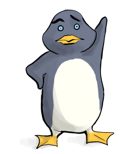 Of course this doesn’t have to be the case!  It’s a good exercise to convince yourself that the analysis will still go through without this assumption.
7
6
3
5
1
2
4
Counting comparisons
Counting comparisons
7
7
6
6
3
3
5
5
1
1
2
2
4
4
Say that a = 2 and b = 6.  What is the probability that 2 and 6 are ever compared?
This is exactly the probability that either 2 or 6 is first picked to be a pivot out of the highlighted entries.
If, say, 5 were picked first, then 2 and 6 would be separated and never see each other again.
3
1
2
4
5
7
6
Counting comparisons
7
6
3
5
1
2
4
2 choices out of b-a+1…
Slide skipped in class
Aside: Why don’t we care about 1 and 7?
Short answer:
Because what happens to 1 and 7 is independent of whether or not 2 and 6 get compared.
In a bit more detail:
Slide skipped in class
Aside:Why can we assume that the elements of the array are {1,2,..,n}?
a7
a6
a3
a5
a1
a2
a4
All together now…Expected number of comparisons
This is the expected number of comparisons throughout the algorithm
linearity of expectation
definition of expectation
the reasoning we just did
Do this sum!
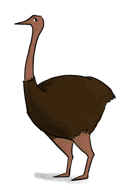 Ollie the over-achieving ostrich
Almost done
We saw that E[ number of comparisons ] = O(n log(n))
Is that the same as E[ running time ]?
In this case, yes.

We need to argue that the running time is dominated by the time to do comparisons.

See lecture notes.
QuickSort(A):
If len(A) <= 1:
return 
Pick some x = A[i] at random.  Call this the pivot.
PARTITION the rest of A into: 
L (less than x) and 
R (greater than x)
Replace A with  [L, x, R]  (that is, rearrange A in this order)
QuickSort(L) 
QuickSort(R)
What have we learned?
The expected running time of QuickSort is O(n log(n))
Worst-case running time
Suppose that an adversary is choosing the “random” pivots for you.
Then the running time might be O(n2)
E.g., they’d choose to implement SlowSort
In practice, this doesn’t usually happen.
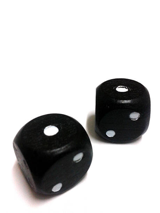 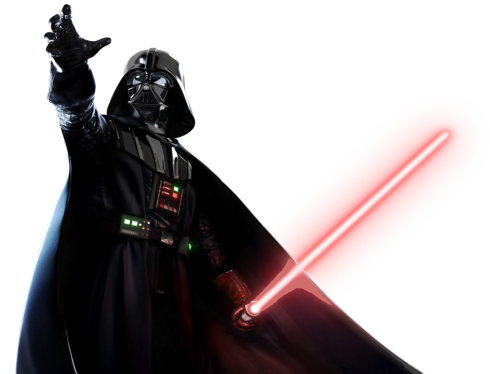 How should we implement this?
Our pseudocode is easy to understand and analyze, but is not a good way to implement this algorithm.






Instead, implement it in-place (without separate L and R)
You may have seen this in CS 106b.
Here are some Hungarian Folk Dancers showing you how it’s done: https://www.youtube.com/watch?v=ywWBy6J5gz8
Check out Python notebook for Lecture 5 for two different ways.
QuickSort(A):
If len(A) <= 1:
return 
Pick some x = A[i] at random.  Call this the pivot.
PARTITION the rest of A into: 
L (less than x) and 
R (greater than x)
Replace A with  [L, x, R]  (that is, rearrange A in this order)
QuickSort(L) 
QuickSort(R)
Pivot
Choose it randomly, then swap it with the last one, so it’s at the end.
8
8
1
1
1
1
7
7
7
3
3
3
1
1
8
8
8
4
3
3
3
7
7
7
5
5
5
5
5
5
6
6
6
6
6
6
4
4
4
4
4
8
Initialize       and
Step    forward.
Swap!
A better way to do Partition
When    sees something smaller than the pivot, swap the things ahead of the bars and increment both bars.
Repeat till the end, then put the pivot in the right place.
See lecture 5 Python notebook.
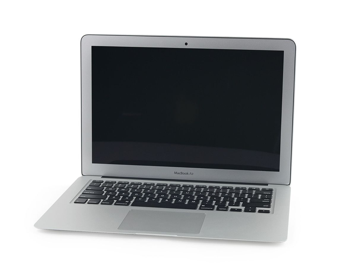 QuickSort vs. smarter QuickSort vs.Mergesort?
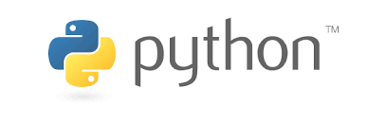 See Python notebook for Lecture 5
All seem pretty comparable…
Hoare Partition is a different way of doing it (c.f. CLRS Problem 7-1), which you might have seen elsewhere.  You are not responsible for knowing it for this class.
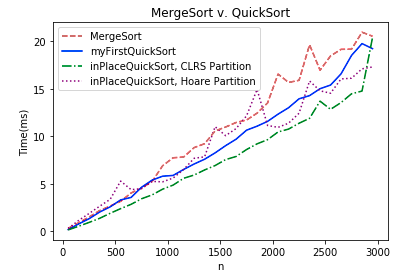 In-place partition function uses less space, and also is a smidge faster in this implementation.
QuickSort vs MergeSort
*What if you want O(n log(n)) worst-case runtime and stability?  Check out “Block Sort” on Wikipedia!
Understand this
These are just for fun. (Not on exam).
Today
How do we analyze randomized algorithms?
A few randomized algorithms for sorting.
BogoSort
QuickSort


BogoSort is a pedagogical tool.
QuickSort is important to know. (in contrast with BogoSort…)
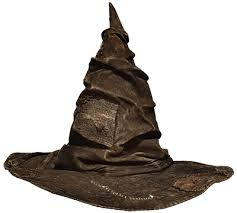 Recap
Recap
How do we measure the runtime of a randomized algorithm?
Expected runtime
Worst-case runtime

QuickSort (with a random pivot) is a randomized sorting algorithm.
In many situations, QuickSort is nicer than MergeSort.
In many situations, MergeSort is nicer than QuickSort.
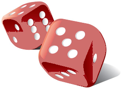 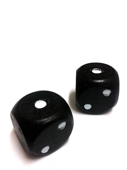 Code up QuickSort and MergeSort in a few different languages, with a few different implementations of lists A (array vs linked list, etc).  What’s faster? 
(This is an exercise best done in C where you have a bit more control than in Python).
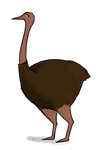 Ollie the over-achieving ostrich
Next time
Before next time
https://xkcd.com/1185/
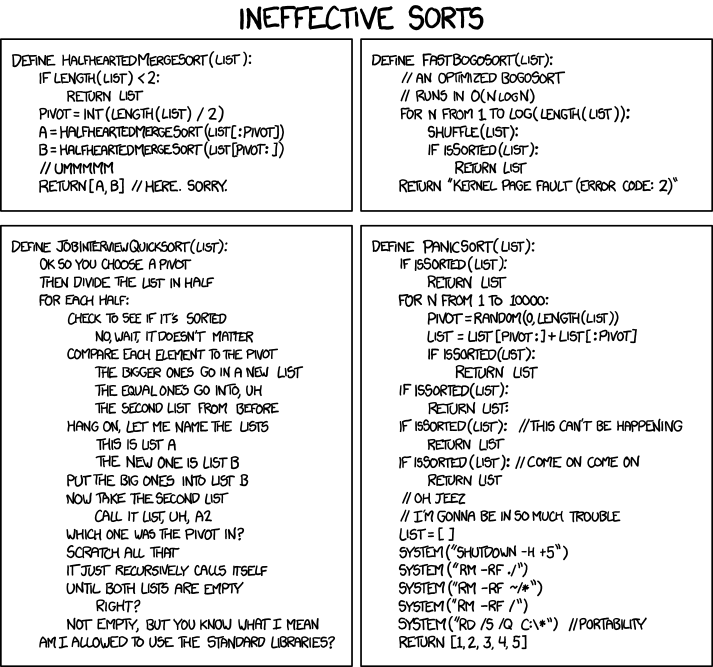